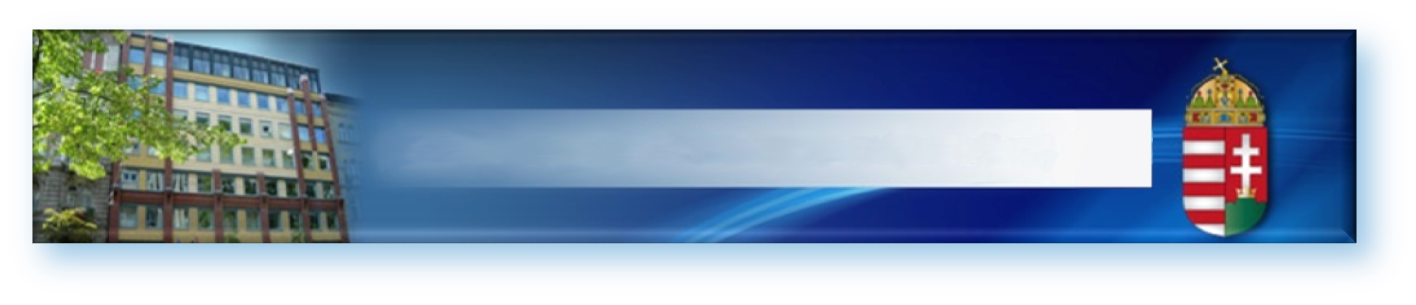 NATIONAL OFFICE FOR REHABILITATION AND SOCIAL AFFAIRS
Developing a Hungarian IT and logistic system for improving the accessibility of AT tools
Synergy of the AT tools and the complex rehabilitation
Dr. Gábor Pósfai
1
About us
Ministry of National Resources
National Office for Rehabilitation and Social Affairs (NRSZH) is the Official authority of the Hungarian government 

Expected roles:
Central office with nationwide competence
Responsible authority of disabled people
Medical, social and occupational expert institution
State Secretariat for Social Affairs
National Office for Rehabilitation and Social Affairs
NRSZH is authorized to establish the AT Logistic Center and develop a Hungarian National AT Database

Organization: 
Head office in Budapest
Directorates in 7 regions
Branch in every county
Social administration 
and supervision
Complex (medical, social and occupational) rehabilitation
Planned AT, IT, Education and Logistic Centre
2
[Speaker Notes: Kis dobozt és a magyar bekezdést le kellene fordítani

Országos hatáskörű központi hivatal -> Central office with nationwide competence
Korszerű orvos-szakértői intézmény -> Modern medical-expert institution]
Our main objects
Our basic role is
To evaluate the physical and mental damages of clients, 
To define the working capability,
To determine the perspectives of the rehabilitation of the people needing complex (medical, social and occupational) rehabilitation.

Implement the base of the complex rehabilitation according to international trends
integrate the AT tools into the complex process
using the ISO and ICF code system

To respond to the changing environment (new tasks, governmental structural reorganization)
[Speaker Notes: ICF=FNO]
Main questions and changing trends
Focusing on the possibility of rehabilitation, not on to the lost capabilities
Is the client e.g. 60 percent disabled or has the client 40 percent of capabilities remained?

Appropriate level of equity beside the strict professional-medical aspects
How much could be the professional-medical considerations affected by the equity considerations?

Assistive technology: extension of outlook and accessibility
How can be achieved that all of the indigents get access to the full spectrum of AT tools (not only the officially disabled, but also those who an AT tool could help in daily routine)?
How can we respond to the anomalies of the Hungarian Healthcare System (e.g. term of limitation of the subventioned AT tools can be too long for a dynamic recovery)?

Evidence based operation
How is it possible to adjust our provided services to the real needs?
4
[Speaker Notes: Első pont valahogy így lenne szerintem: Has Somebody a 60 percent disability or a 40 percent normalcy? (ha az egészséges állapottal írjuk  a mondatot)]
Complex evaluation for the complex rehabilitation
Complex medical, social, educational and work rehabilitation  (not separated but interconnected parts)
The supporting IT system is being developed








In the Complex Rehabilitation Committee:
1 chairman (medical expert)
1 medical expert
Complex
rehabilitation
1 social expert 
1 employment rehabilitation expert
5
Social and employment aspects of the complex rehabilitation
Social aspect assures that the complex evaluation examines the whole person (not only the medical state, but the whole social environment as well)

Our aims are 
To analyze, support and reinforce the client’s close environment and family 
To help the clients be an equal right member of the society again, according to their abilities
Employment aspect examines the former work conditions, the new possibilities and needs - based on the current capabilities

Our aims are: 
To help clients be able to reintegrate the working society, according to their possibilities (by providing them the necessary help for employment)
AT tools have a massive role in this procedure: Tools have to be defined  according to the period and the orientation of rehabilitation
6
[Speaker Notes: fordítani]
Rehabilitation plan
If our client was evaluated to be suitable for rehabilitation (as a result of the complex evaluation), we help the client complete the rehabilitation process, and rehabilitation plan is prepared

Content of the Rehabilitation plan:
Mix of medical, social and educational rehabilitation services, assistance and subsidies
The rehabilitation process can be a type of personality development project
Our agent and the client continuously follow up and update the plan
ICF is specified in the planning phase, ISO is used for selecting the appropriate AT tool for the client

The success of complex rehabilitation often depends on the supply of appropriate medical aids and supporting technology
7
[Speaker Notes: Rehabilitable
ICF=FNO]
Researches to improve the efficiency of our services
Social research: „ The Social needs – motivations – of people participating in complex rehabilitation examination, and the types of social benefits they can use”
Questionnaire in 2011, more than 16 000 answers
Goals are: to get a picture about the most common social needs, obstacles, and to know weather they know and use the social benefits, available at the settlement

Based on the results, rehabilitation tools can give better answer for the real social needs

Employment research: in the planning phase
Goals are: to get a picture about which distribute and information channel is the most effective for the AT tools, and about the most common problems concerning the accessibility and the Hungarian healthcare system of AT tools
8
[Speaker Notes: Ez a dia nem biztos, hogy kell (bár az absztrakt kitér a felmérésekre). Lehet, hogy csak egy mondattal bele lehetne szőni egy másik diába.]
Connection between the participants I.
Complex rehabilitation
Participants
COMPLEX
Rehabilitation  Committee
Client
Supporting 
IT systems
Authorities (e.g. NAV, MÁK)
Rehab. Plan
MEREK database
Complex rehabilitation framework
MEREK
Database of AT tools
General practicioner
NHIFA subv. AT tool database
NHIFA
Occupational health care expert
EASTIN
Experts in the Logistic Centre
AT distributors and manufacturers
[Speaker Notes: Sejk -> Online Segédeszköz jegyzék -> Online Catalogue of subventioned AT tools -> OCSATT (saját fordítás)
OEP -> Országos Egészségbiztosítási Pénztár -> National Health Insurance Fund Administration -> NHIFA (ez hivatalosan így van!)
OEP-SEJK -> NHIFA - OCSATT]
Connection between the participants II.
IT system connects the participants

The system supports 
the complex committee, 
the complex rehabilitation and 
the accessibility of the AT tools database

AT tool database is not only for the people participating in the complex rehabilitation, but also for everyone who may need any AT tool

One of the keys of success is the proper availability of the AT tools: 
Which tool is the best for the patient’s needs - based on the complex evaluation (social, medical and work conditions)?
Which tool is available now, what are the options?
10
For the accessibility of AT tools
Our office launches the Logistics, Information Technology and Educational Centre of Assistive tools project  
IT system and AT database
Logistic Centre
Education of the AT experts and other experts responsible for the rehabilitation;  
AT tools repository and service centre, etc.
Rental of AT tools

Strong cooperation with the Rehabilitation Center for Disabled People (MEREK)
MEREK now rents AT tools and renews them according to the personal needs and the direction of the rehabilitation
11
Goals of the Logistic Centre project
To enhance the publicity and the accessibility of the general AT tools
To develop an IT system supporting the logistics conditions and the link with the complex rehabilitation
Central AT tool database for all of the temporarily available, reusable – possibly by other patients – medical support equipment and those provided by domestic and international charity organizations 
Continuous connection with Hungarian, foreign and international producers, service networks, governmental and nongovernmental organizations (e.g. EASTIN)
Support the temporary use of AT tools (as an answer for the barriers of the Hungarian Health Insurance System): 
e.g. term of limitation is too long in some cases, which 
obstructs the development of a person with disabilities and 
does not contributes to the changing needs of a recovery
12
Our answers for the emerging questions
Focus on the possibility of rehabilitation, not on the disability
The elaborated rehabilitation plan is based on the remained capabilities, our goal is to help them use the remained capabilities

Level of equity beside the strict professional-medical aspects
Involvement of social and educational experts to the complex evaluation  assures that our clients will be examined as a part of their social environment

Assistive technology: extension of outlook and accessibility
Formation of a national AT database to assure the extensive cooperation, availability and temporary use of AT tools

Evidence based operation
Evidence based rehabilitation plan
Law modifications
Support of reuse based on the real needs, the possibilities of rehabilitation, the costs and the time needed for each rehabilitation period
13
Thank you for your attention!
14